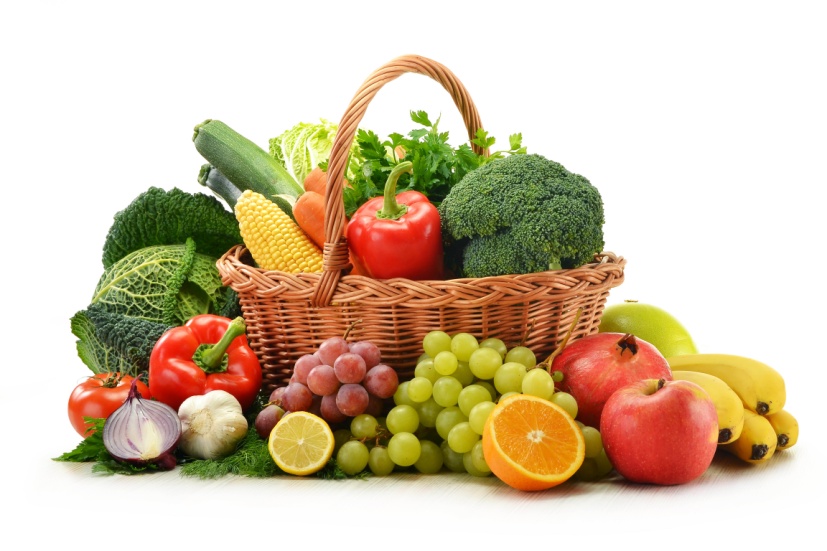 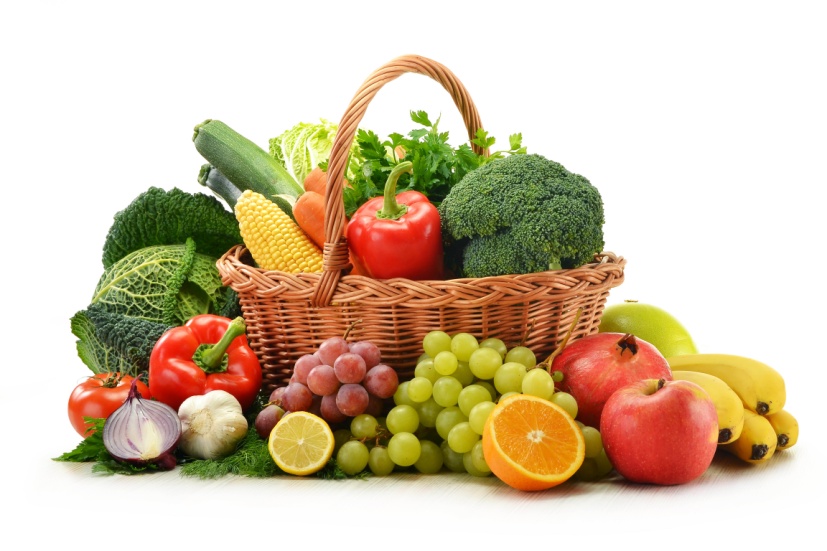 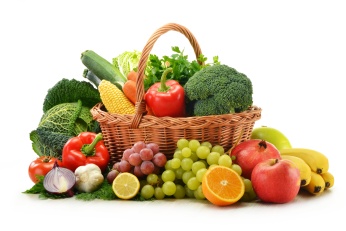 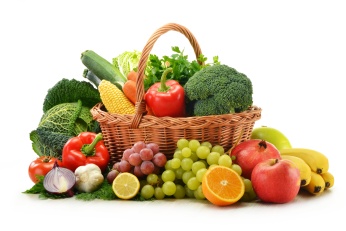 Овощи, фрукты и ягоды
Материал подготовила
 О.А Альшевская
Учитель -логопед
Назови овощи
Разложи овощи и фрукты
Игра «Поварёнок»Выбери продукты из чего ты будешь готовить компот, суп и печь блины
Варим БорщНазови, какие продукты варятся в борще?
Игра: Какой, какая? Какое Какие?
Составь рассказ о овощах, фруктах,ягодахнапример: это яблоко. Яблоко зеленого, красного, желтого  цвета, круглой формы. На вкус кисло –сладкое,  растет в саду на деревьях, на ощупь  твёрдое. Из него можно сварить компот яблочный, сварить яблочное варенье, сделать яблочную шарлотку, постряпать пироги яблочные.
Назови каких фруктов много?
«Составь и произнеси правильно»«назови ласково»
Назови «Какое варенье сваришь?